Union Nationale des Combattants 
du Finistère
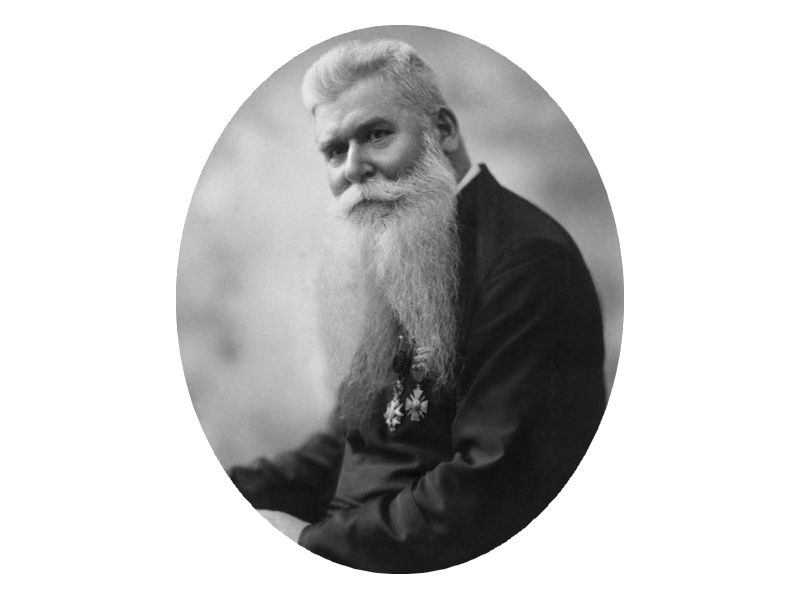 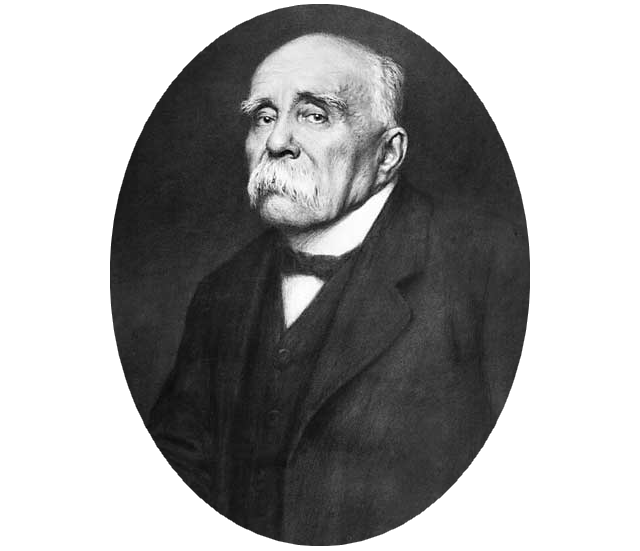 Diplôme de reconnaissance
Décerné à …………………………………………………………………………..,

pour …………………………………………………………………………………………………………...
Brest,
Le ……………………………………..
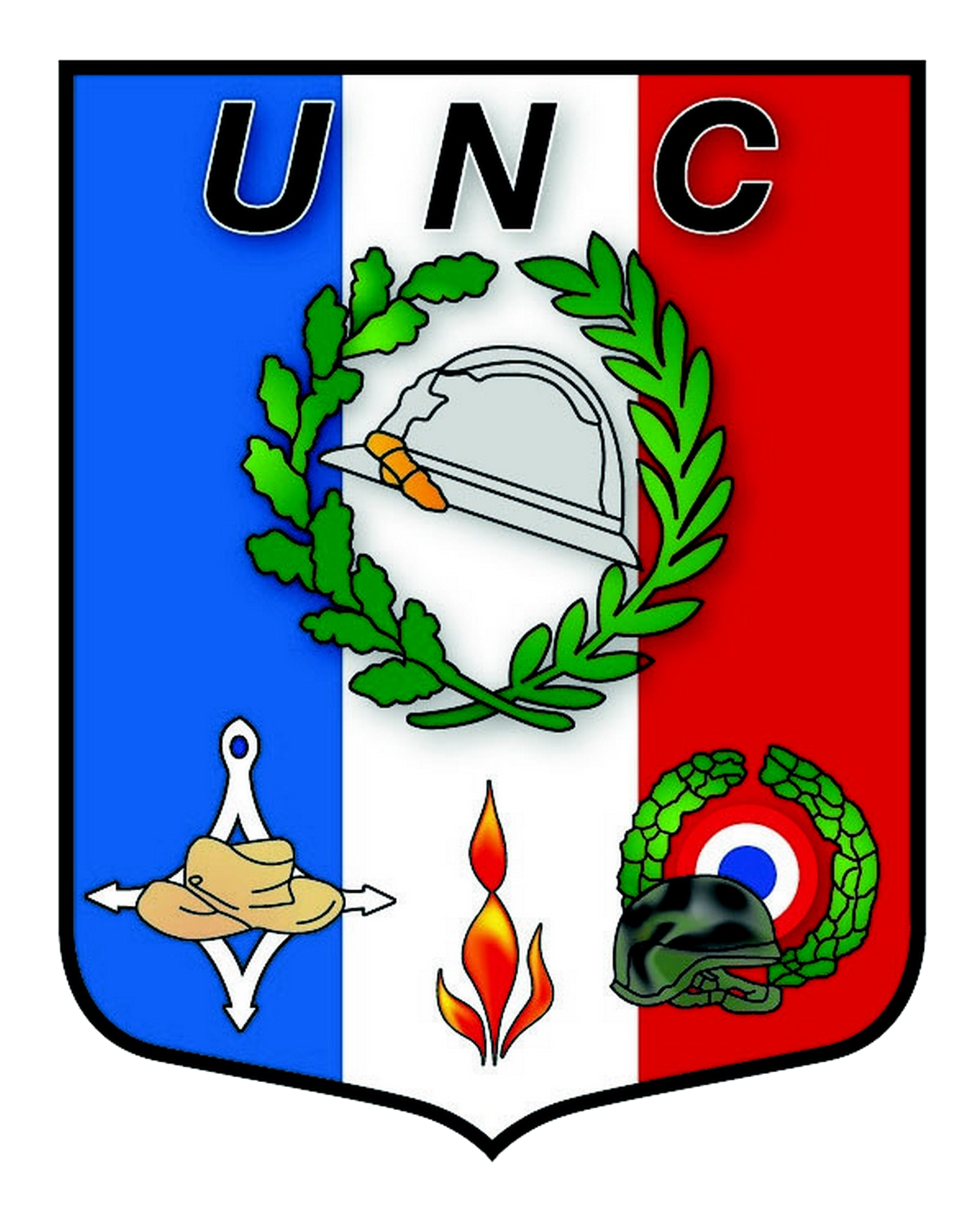 Le Président départemental,
François SÉVIN
Le Secrétaire départemental,
Yann Droumaguet
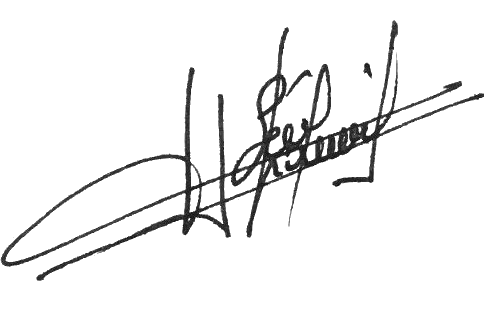 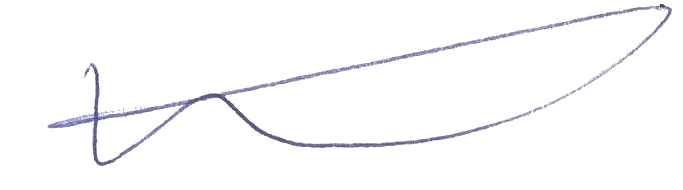 UNC29 - 8 rue du Rempart - 29200 Brest